Ρινόκερος και κόκορας
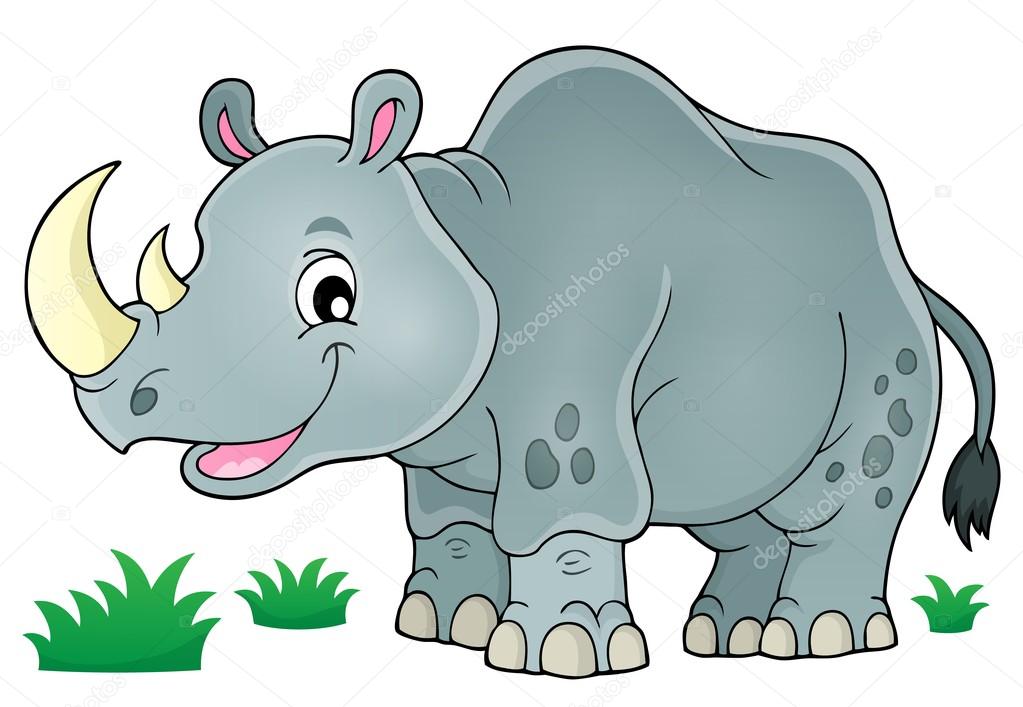 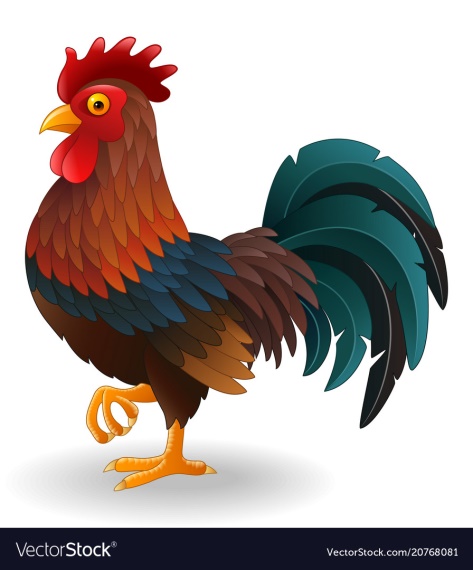 Β.Μ. σελ.38-39
Τ.Ε. σελ. 32 άσκ. 1
Βλέπουμε κάποιο ζώο;
Ονομάστε κάποια αντικείμενα
Ποιους βλέπουμε στην εικόνα;
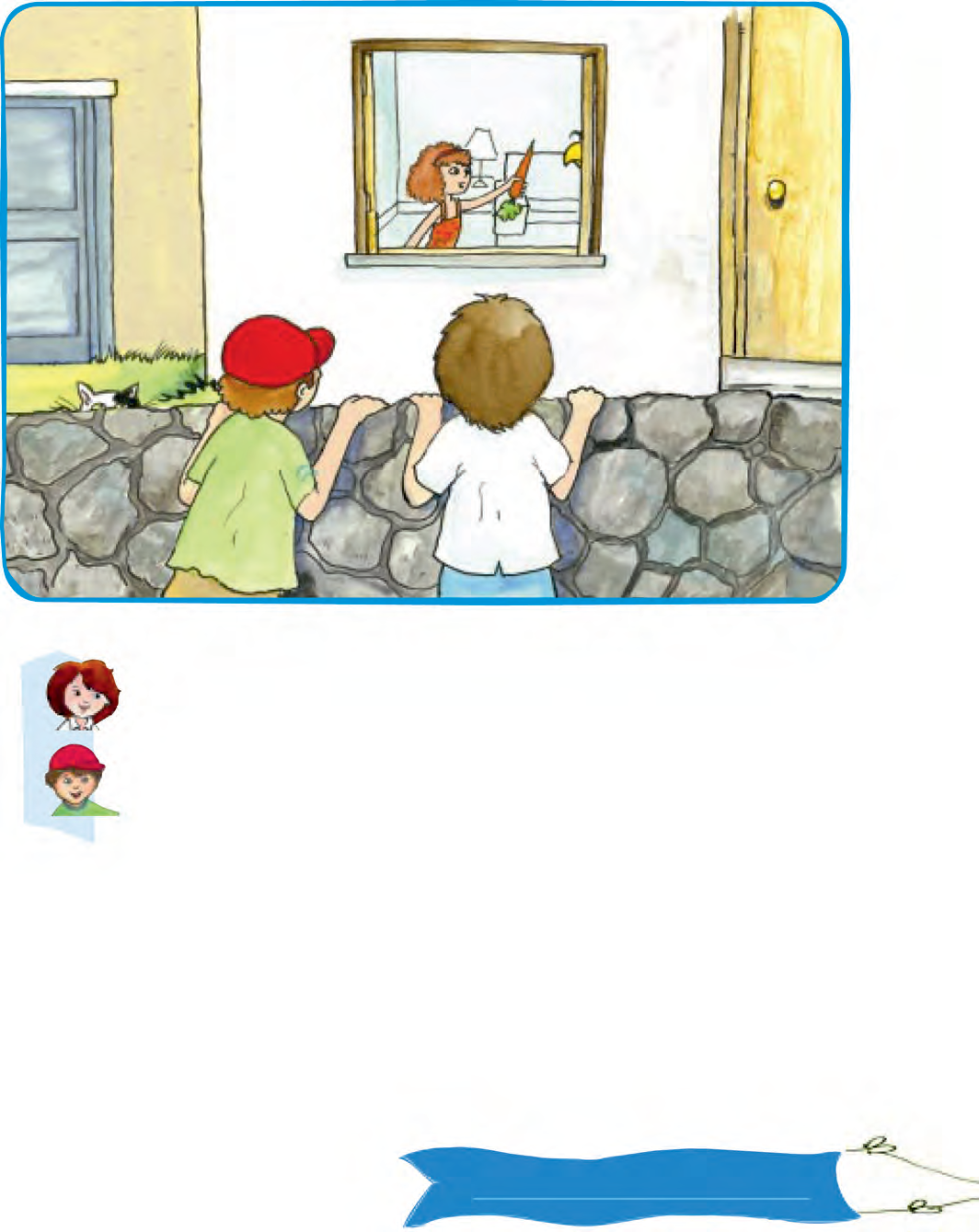 Άρης
Μαρίνα
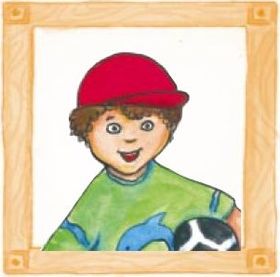 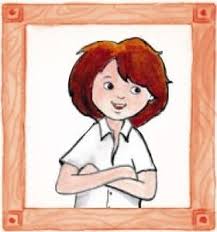 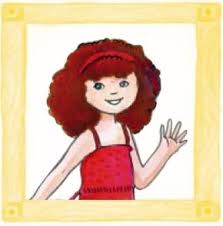 Ιωάννα
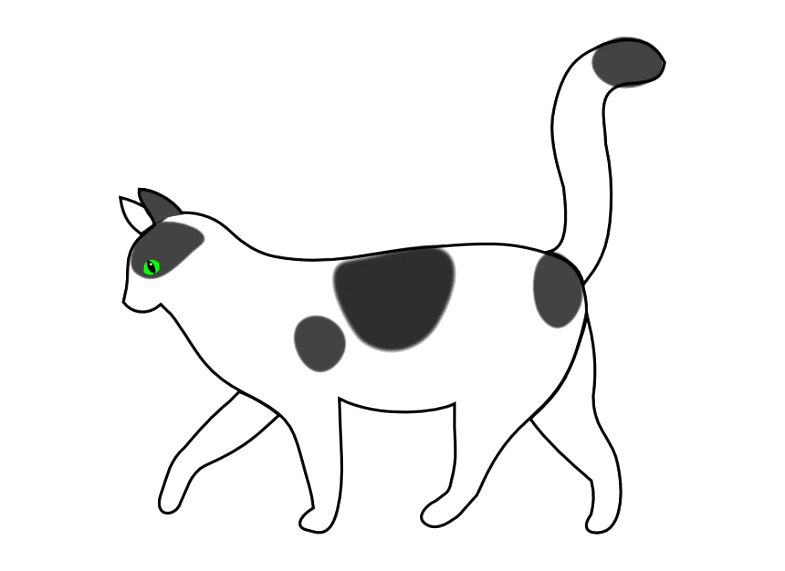 γάτα       


  παπαγάλος
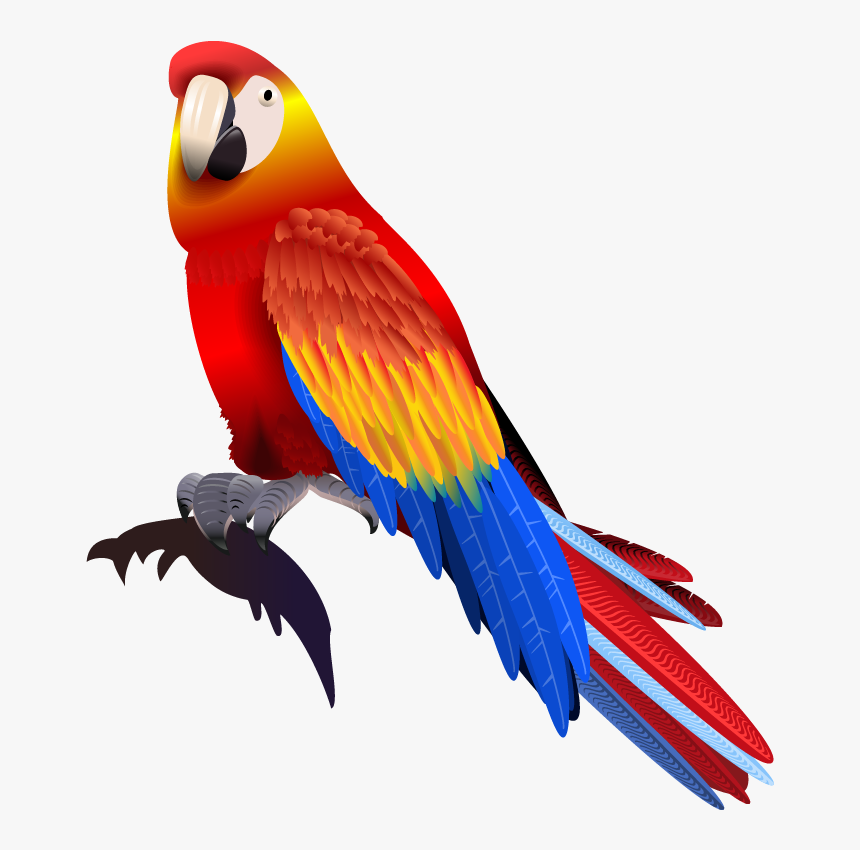 πόρτα      παράθυρο

               
καρότο      χερούλι
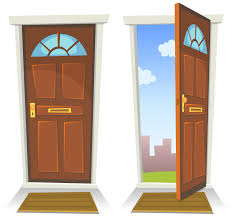 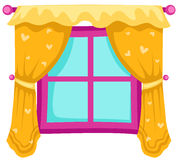 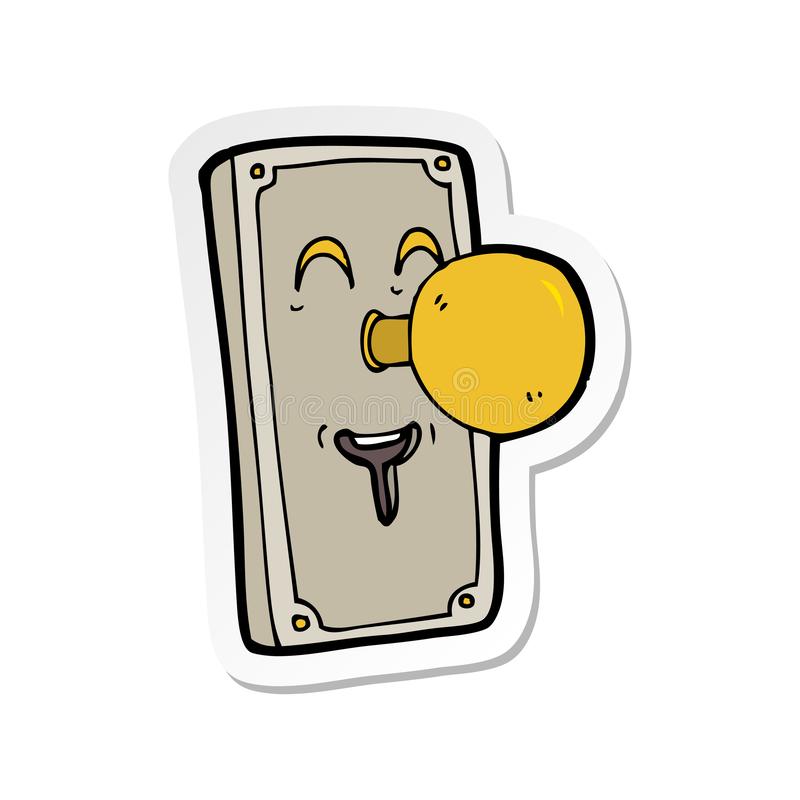 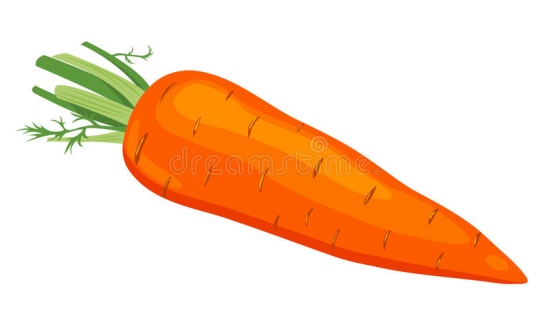 πορτοκαλί       κίτρινο




πράσινο           άσπρο
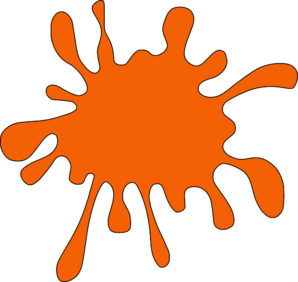 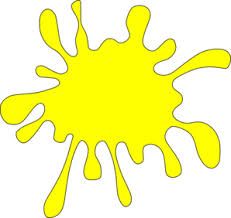 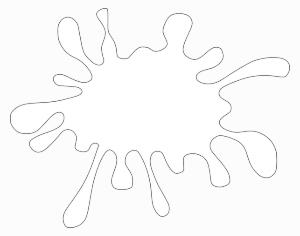 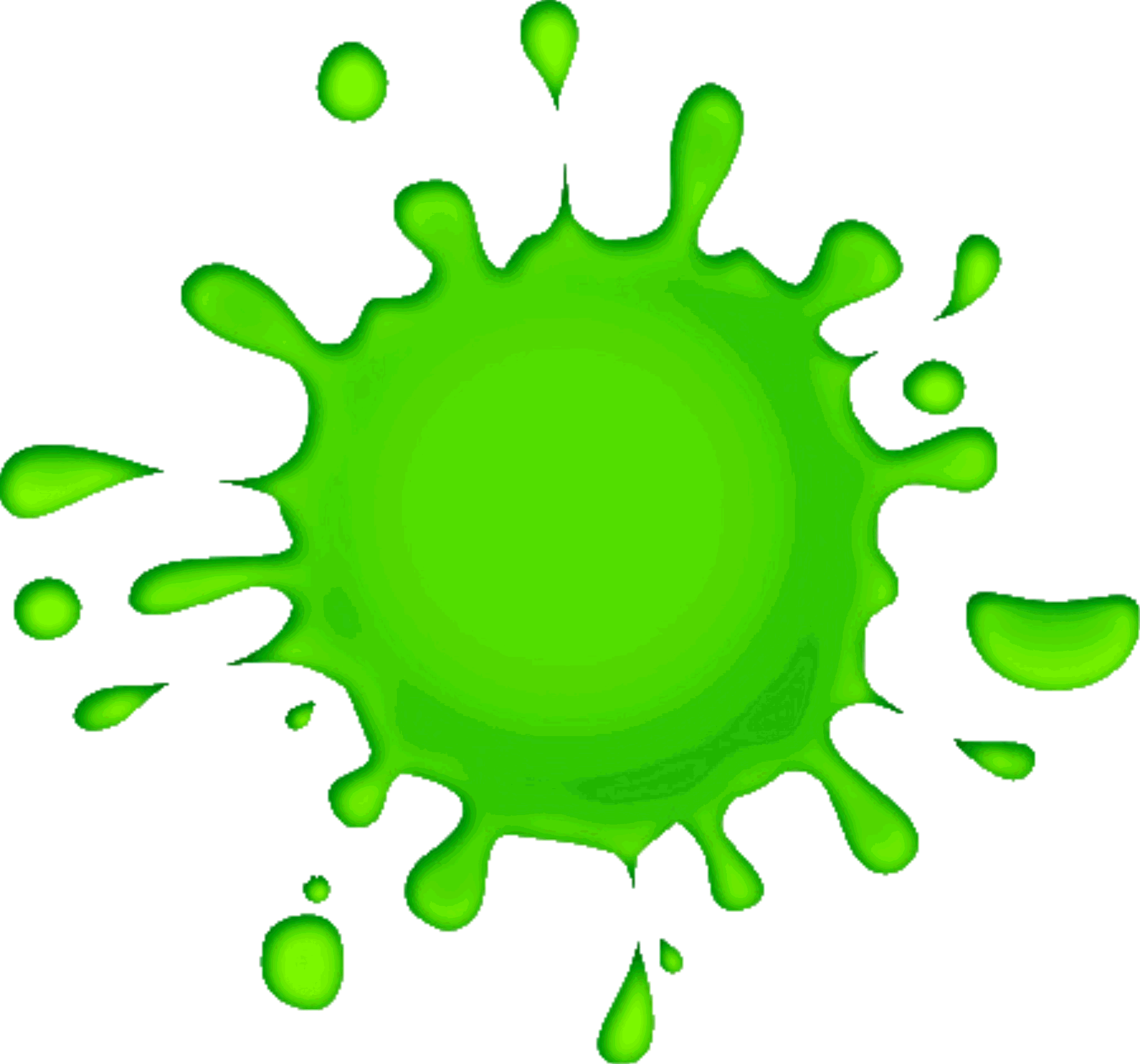 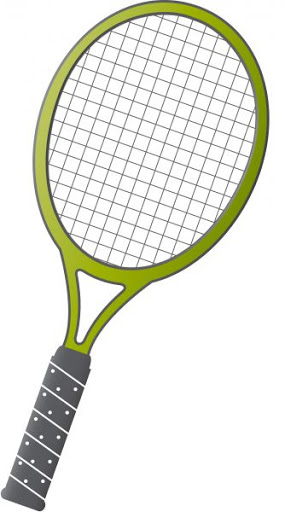 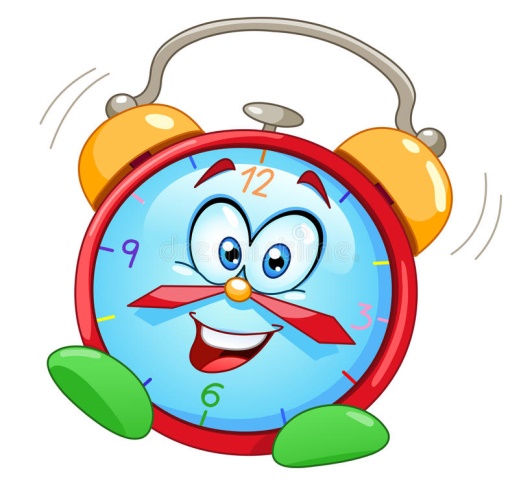 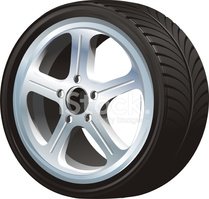 ρολόι
ρόδα
ρακέτα
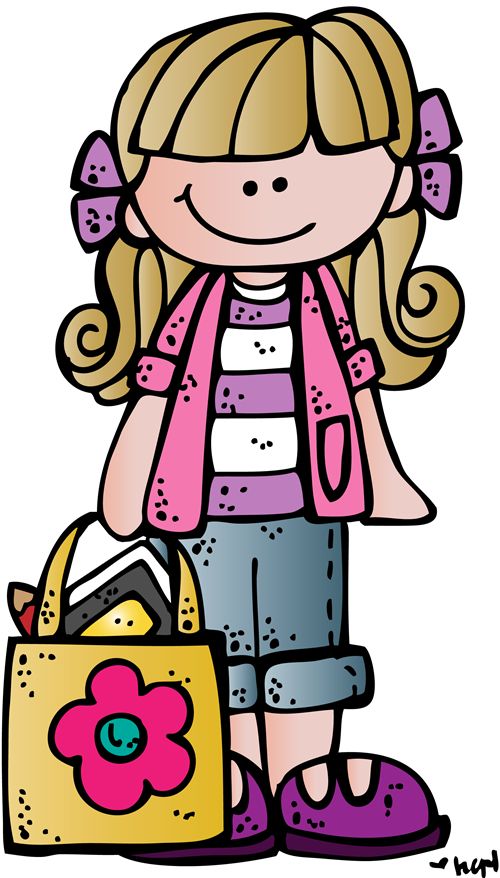 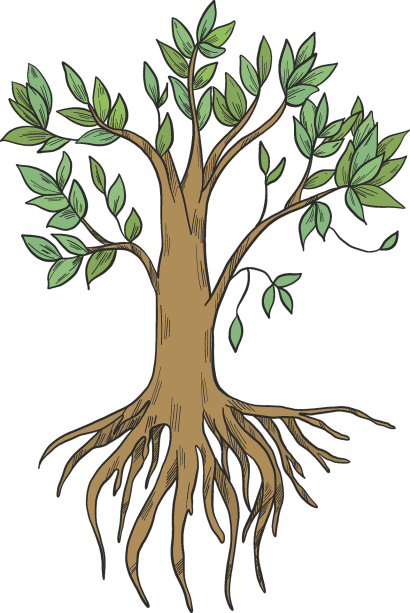 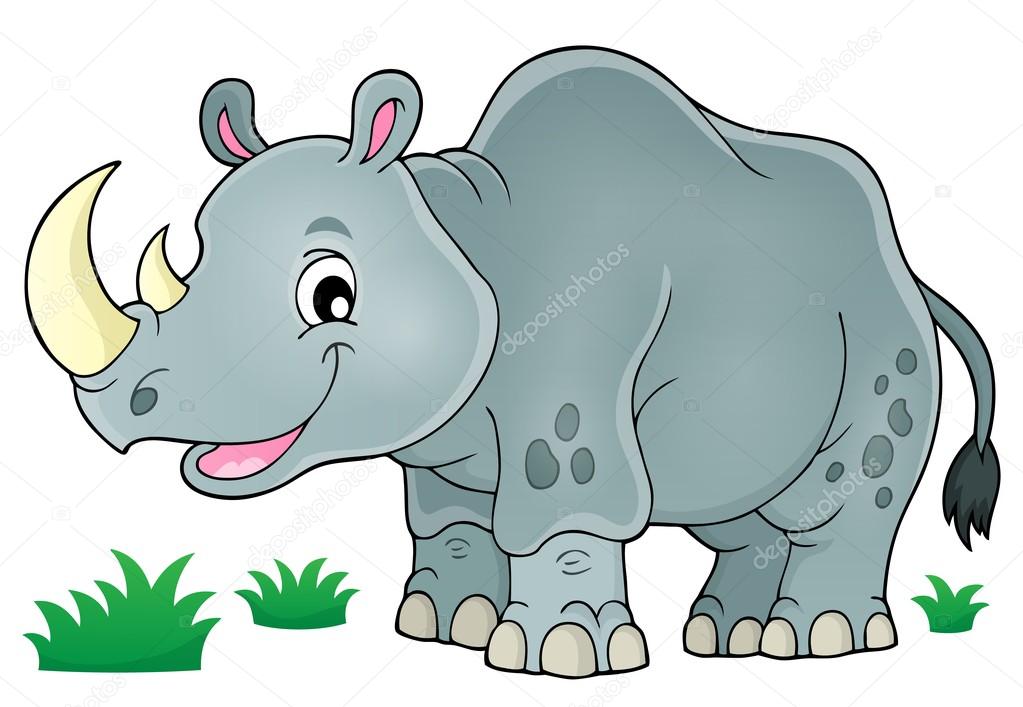 ρίζες
ρινόκερος
Ρένα
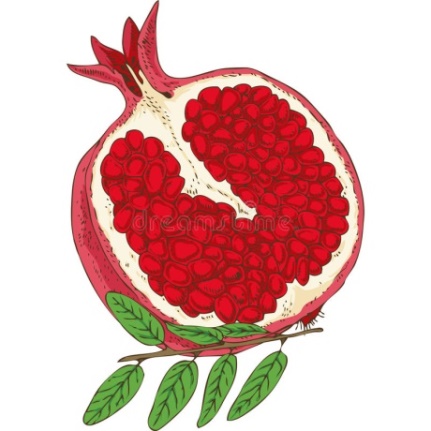 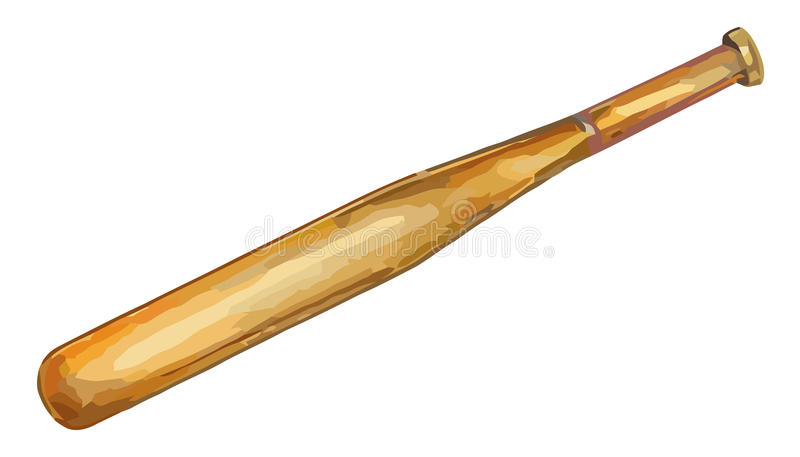 ρόπαλο
ρόδι
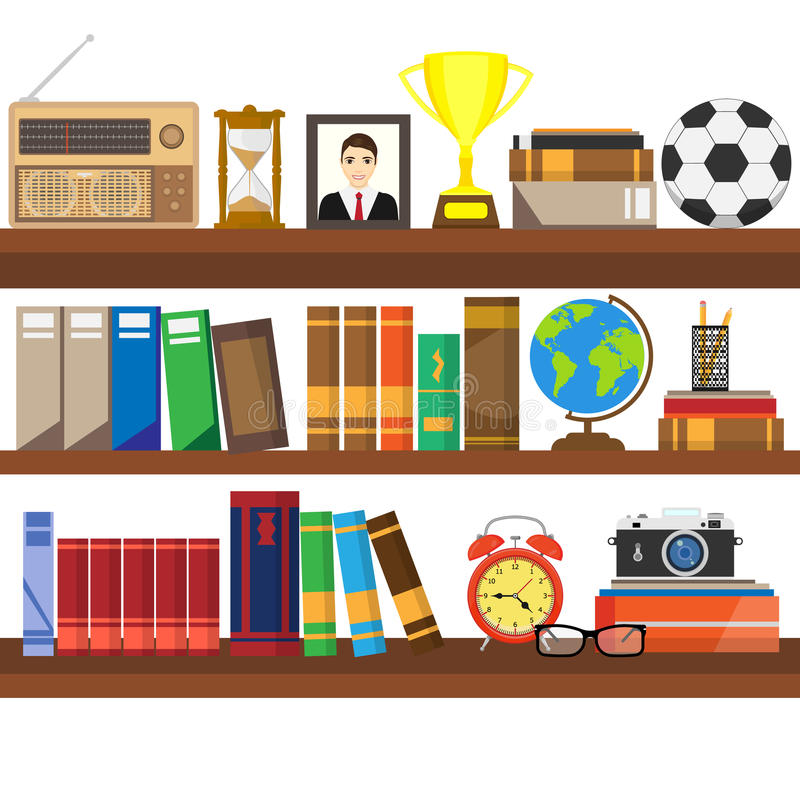 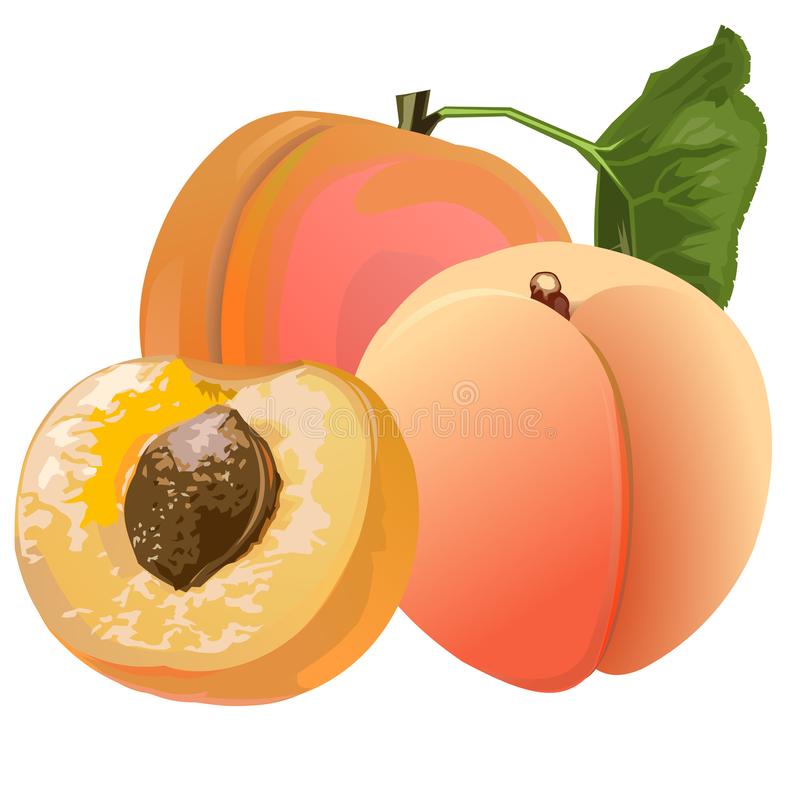 ροδάκινο
ράφι
Οι παρεούλες του  Ρ, ρ
α
            ι 
            ο
            ε 
            η
=  ρα 
=  ρι
=  ρο 
=  ρε
=  ρη
ρ
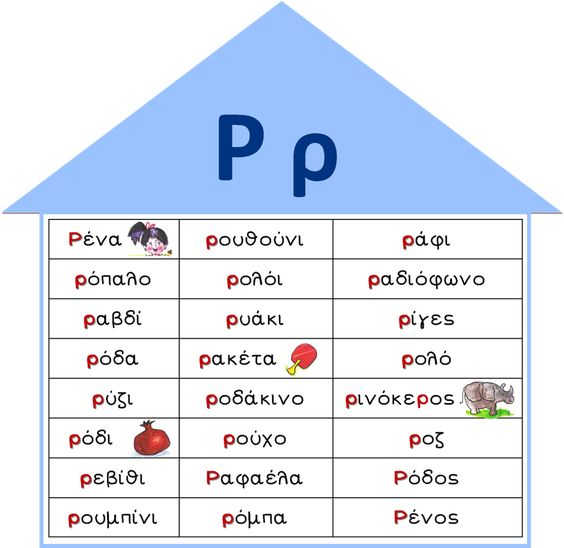